ГРУППА «ДЕЛЬФИНЕНОК»
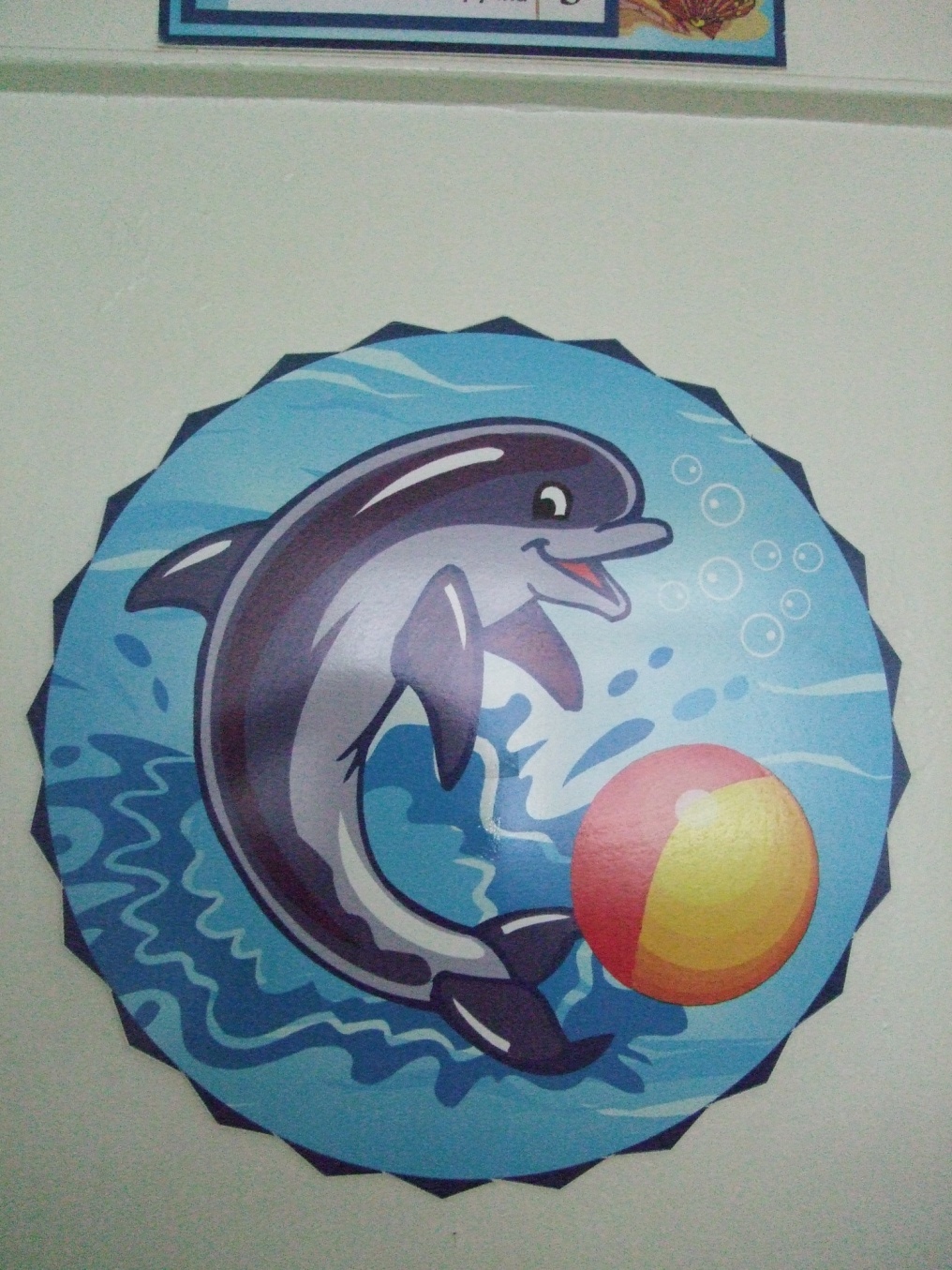 Развивающая среда
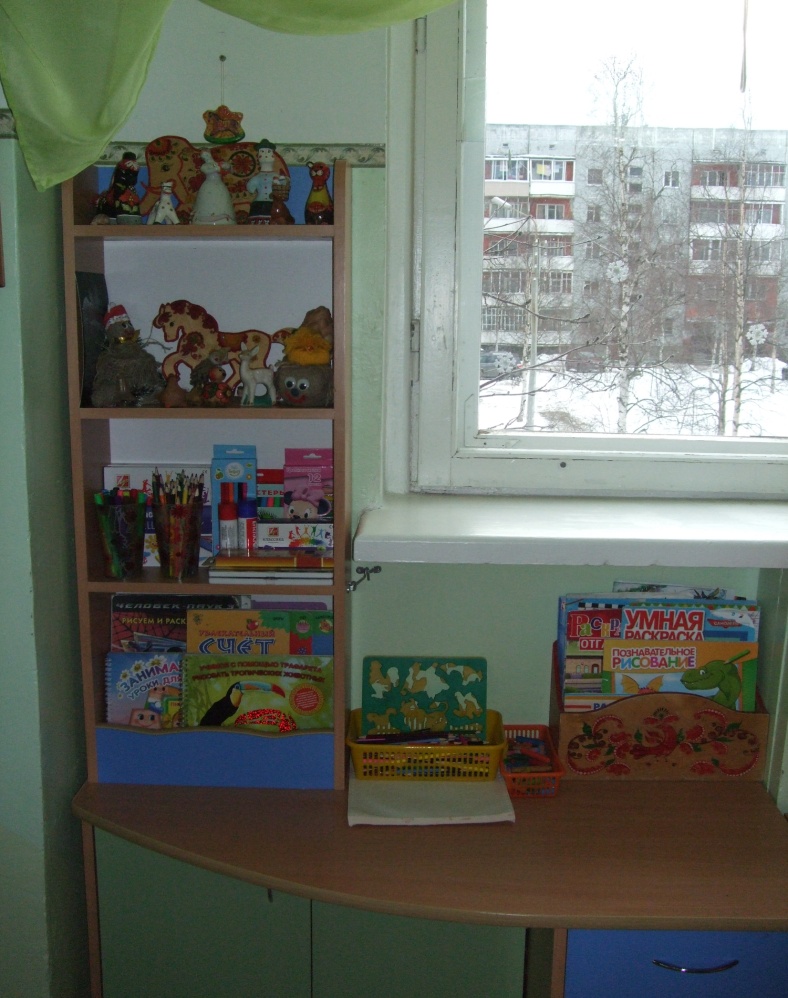 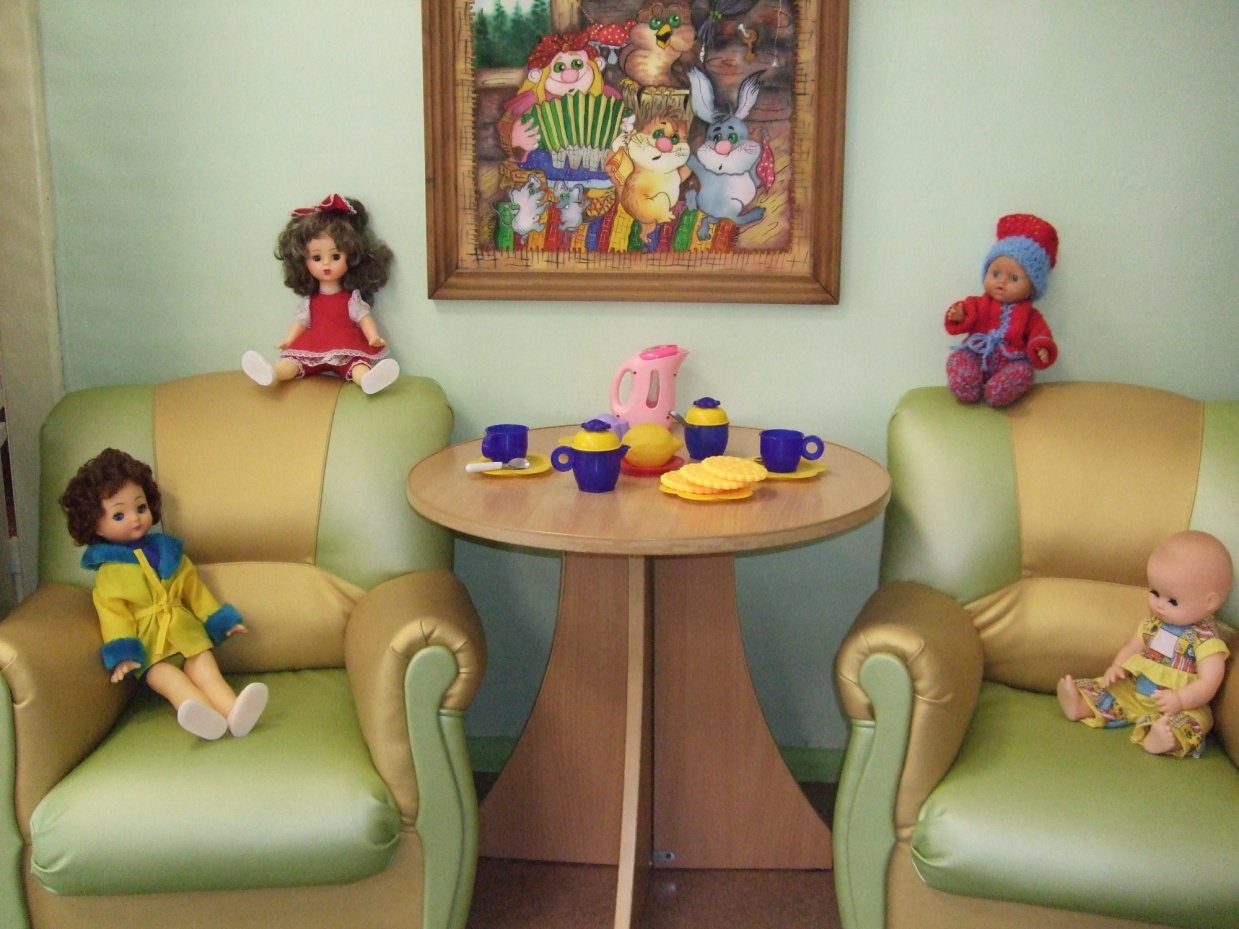 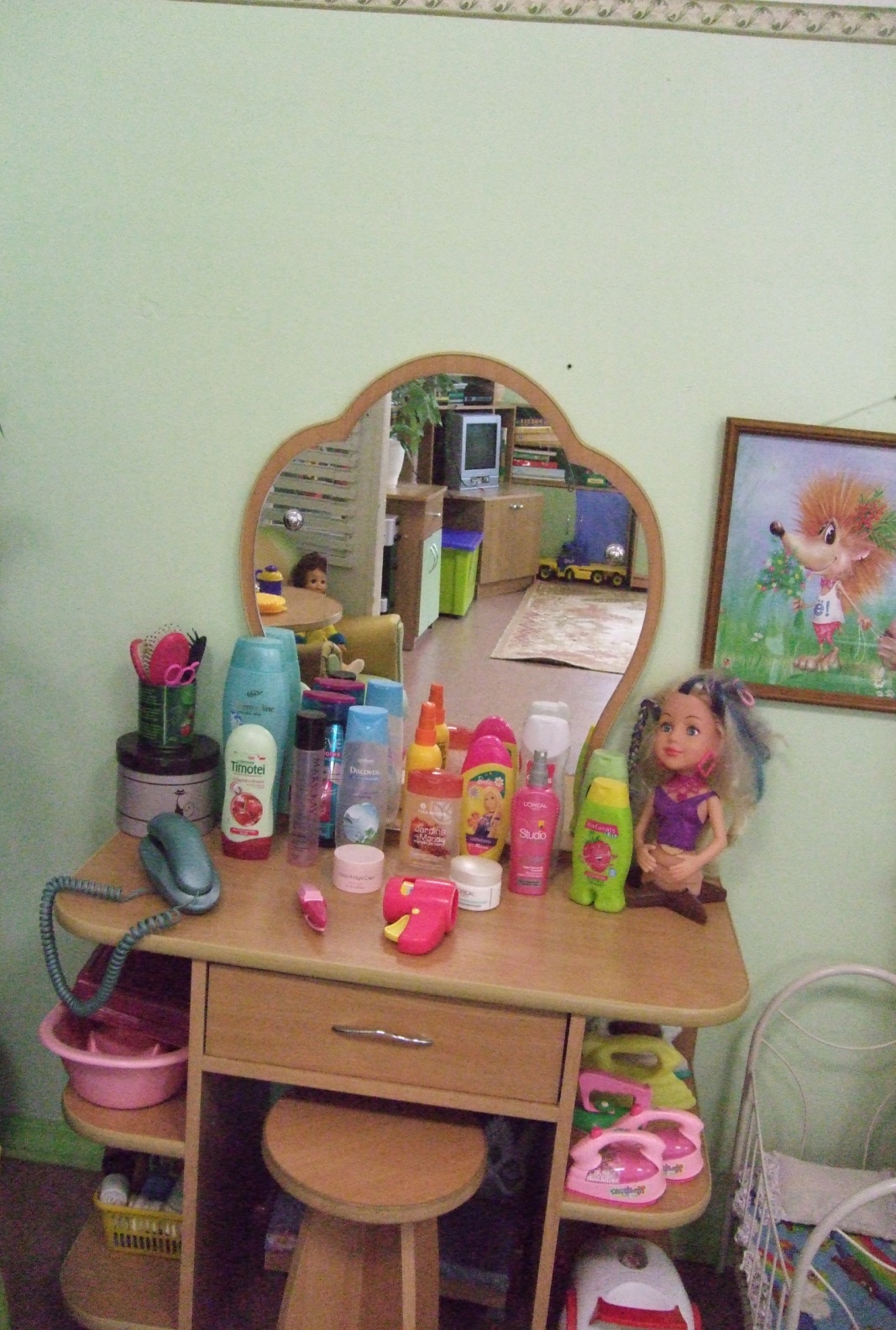 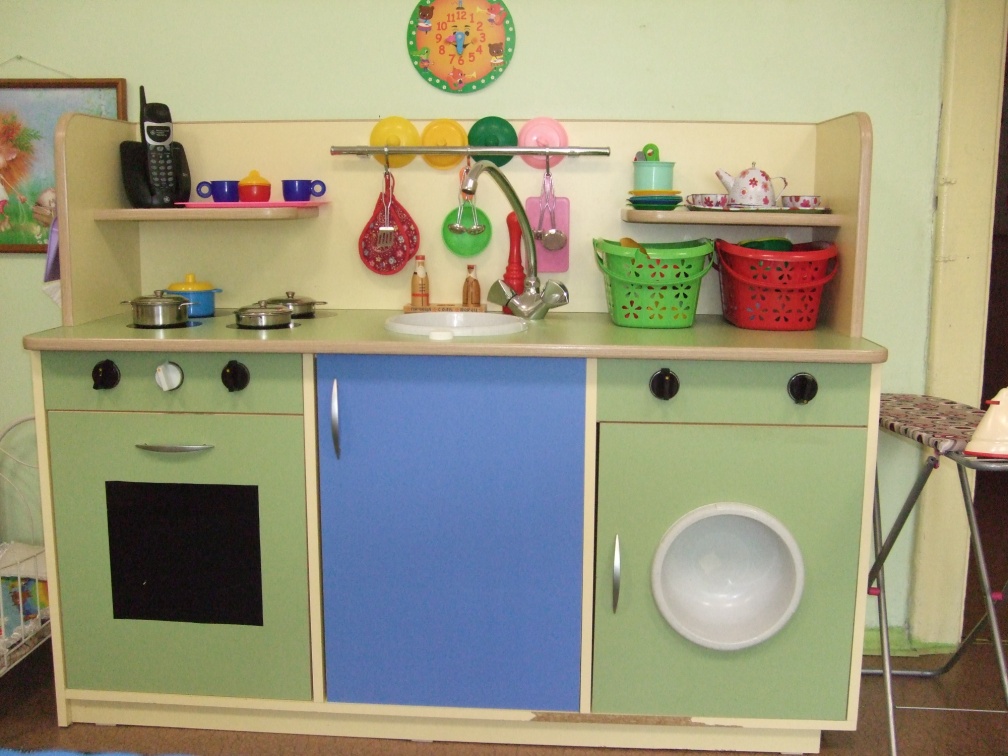 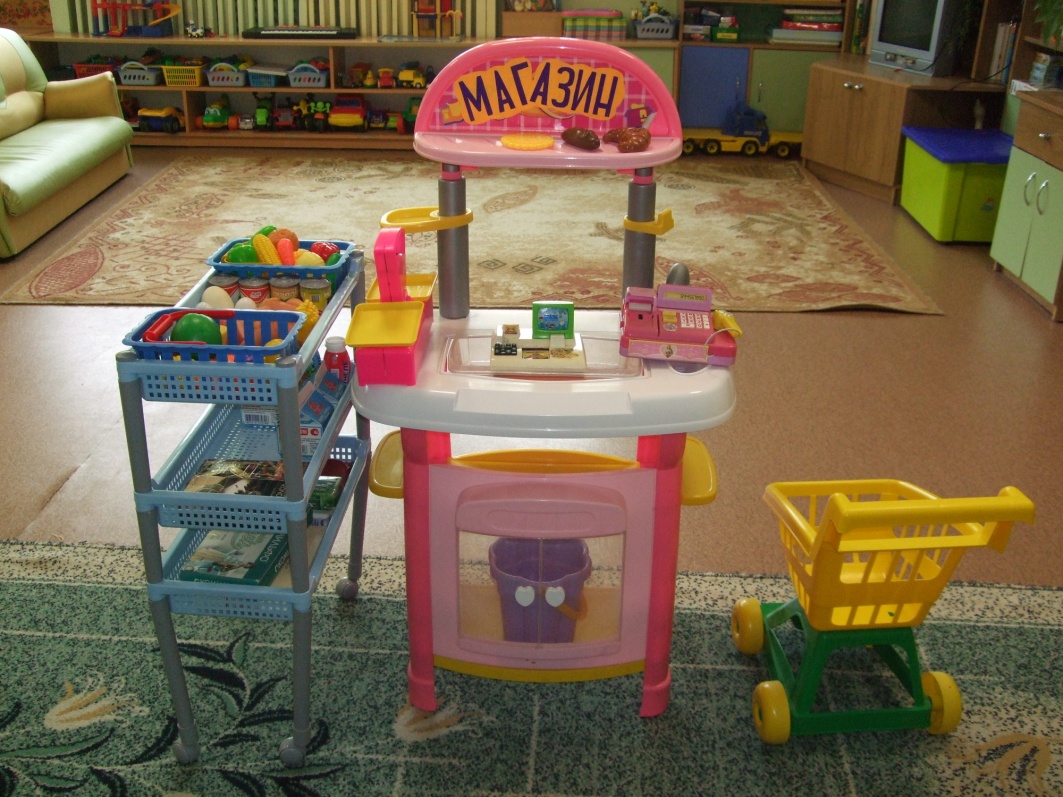 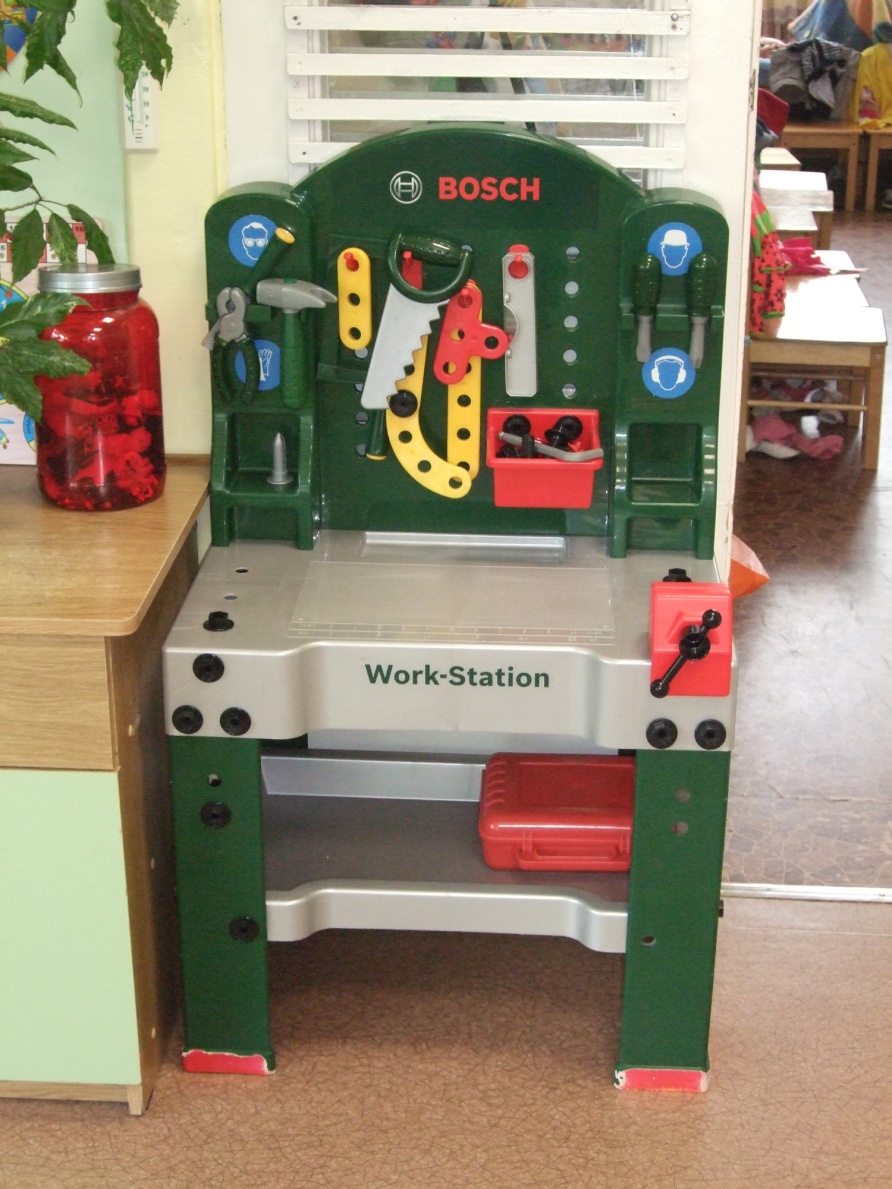 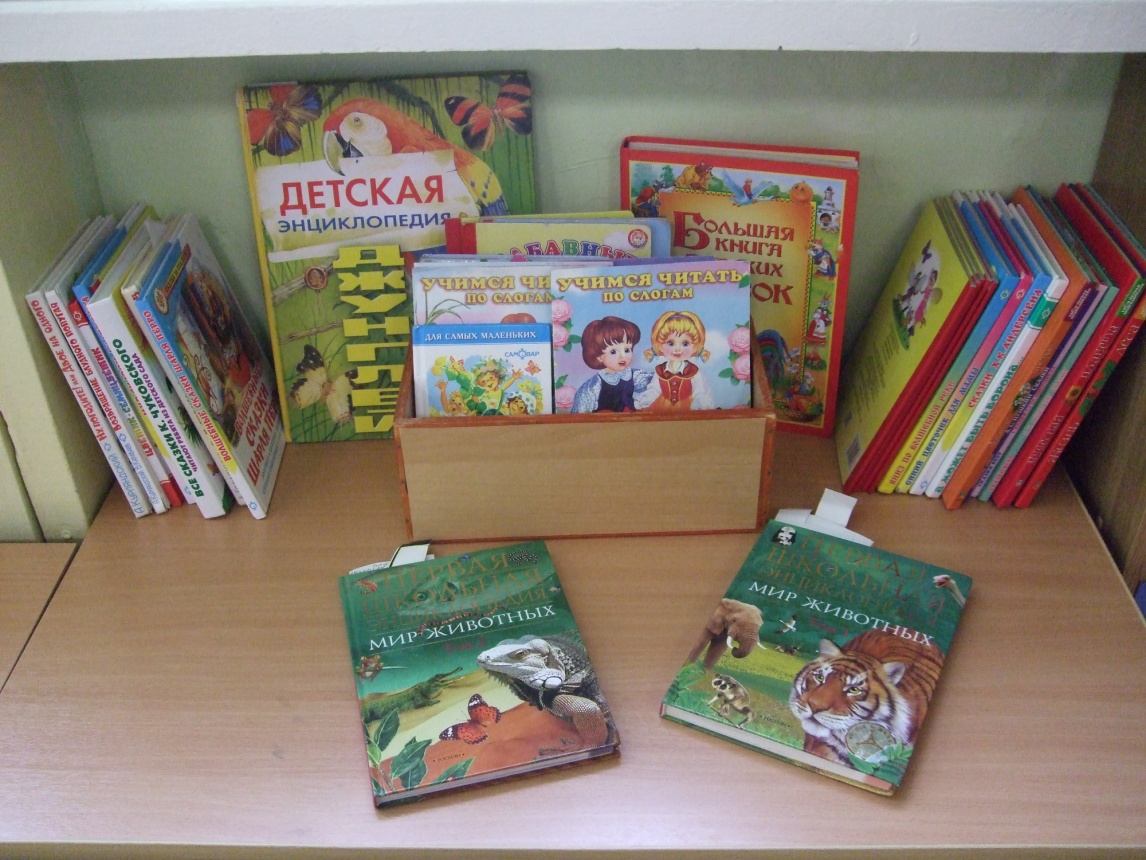 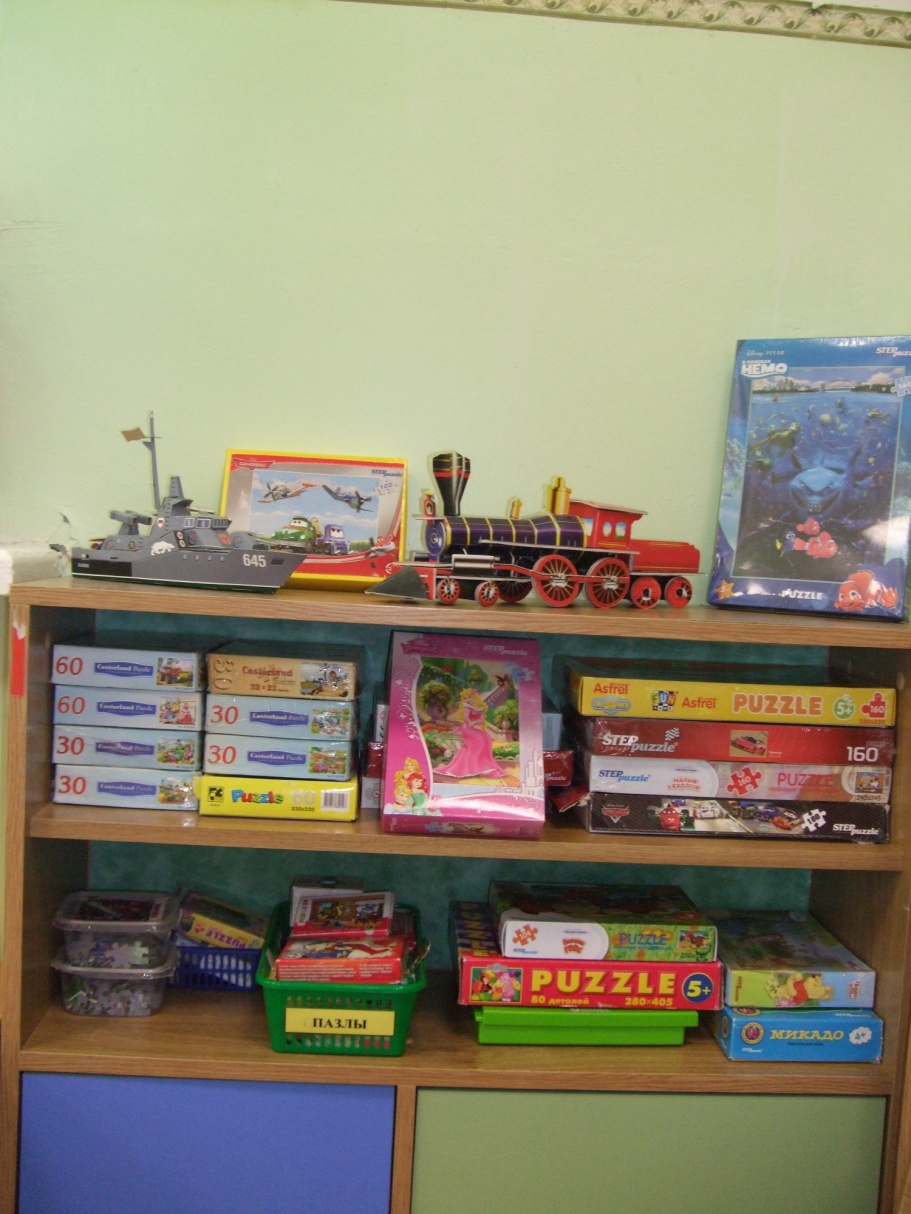 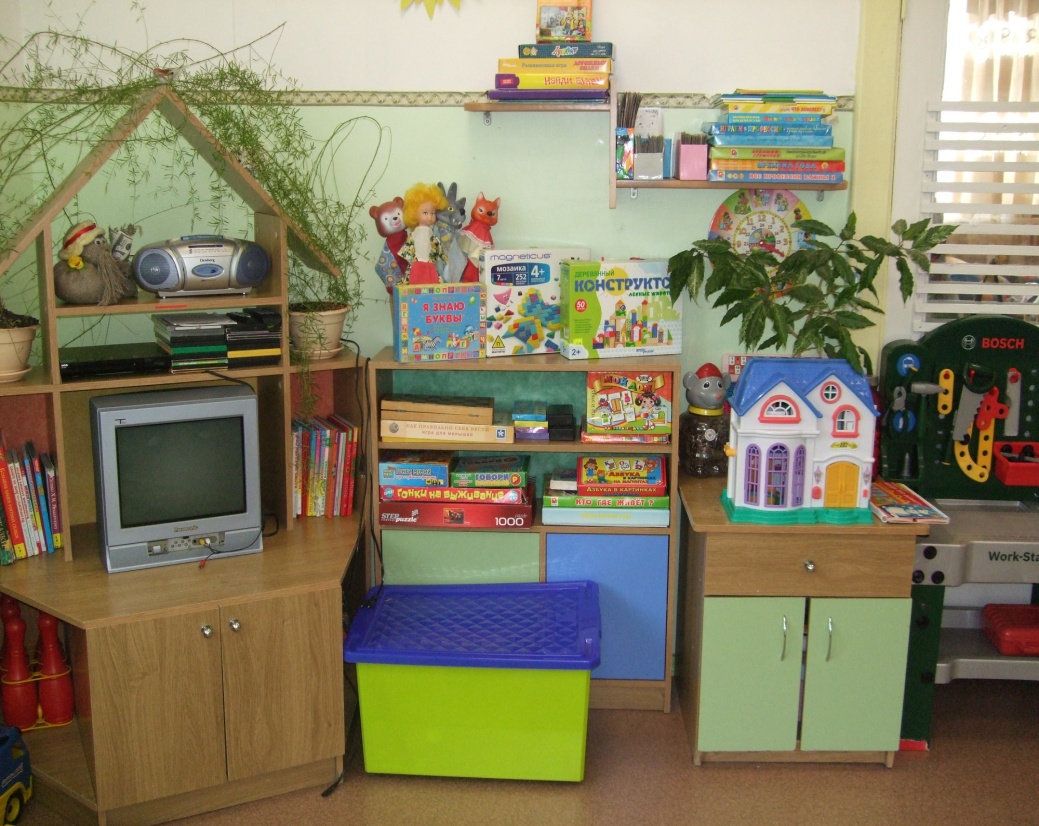 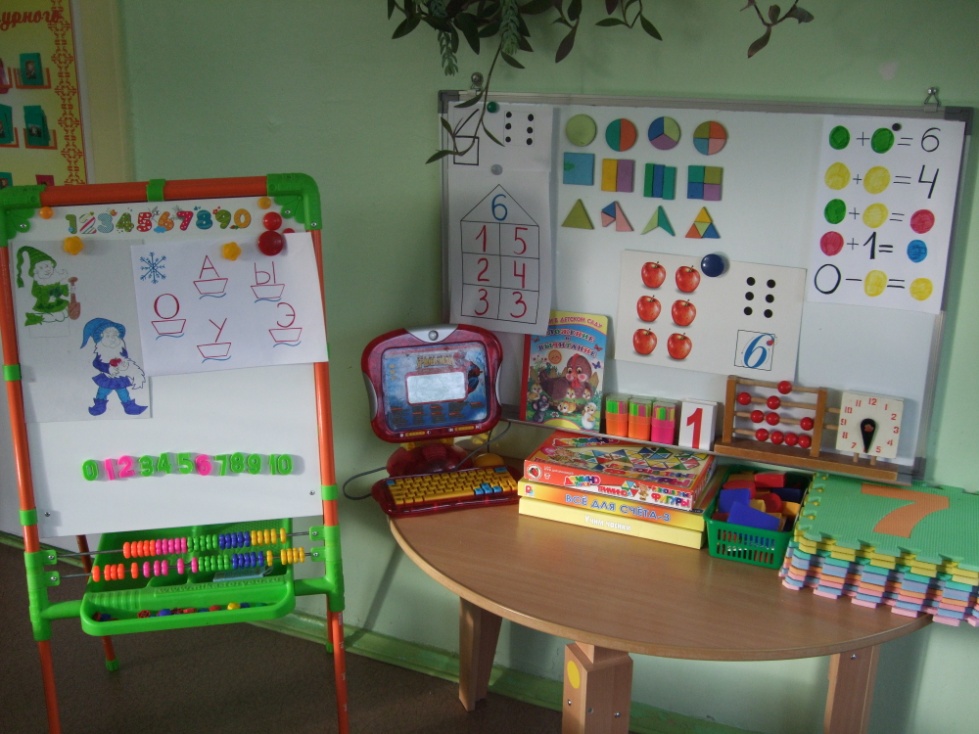 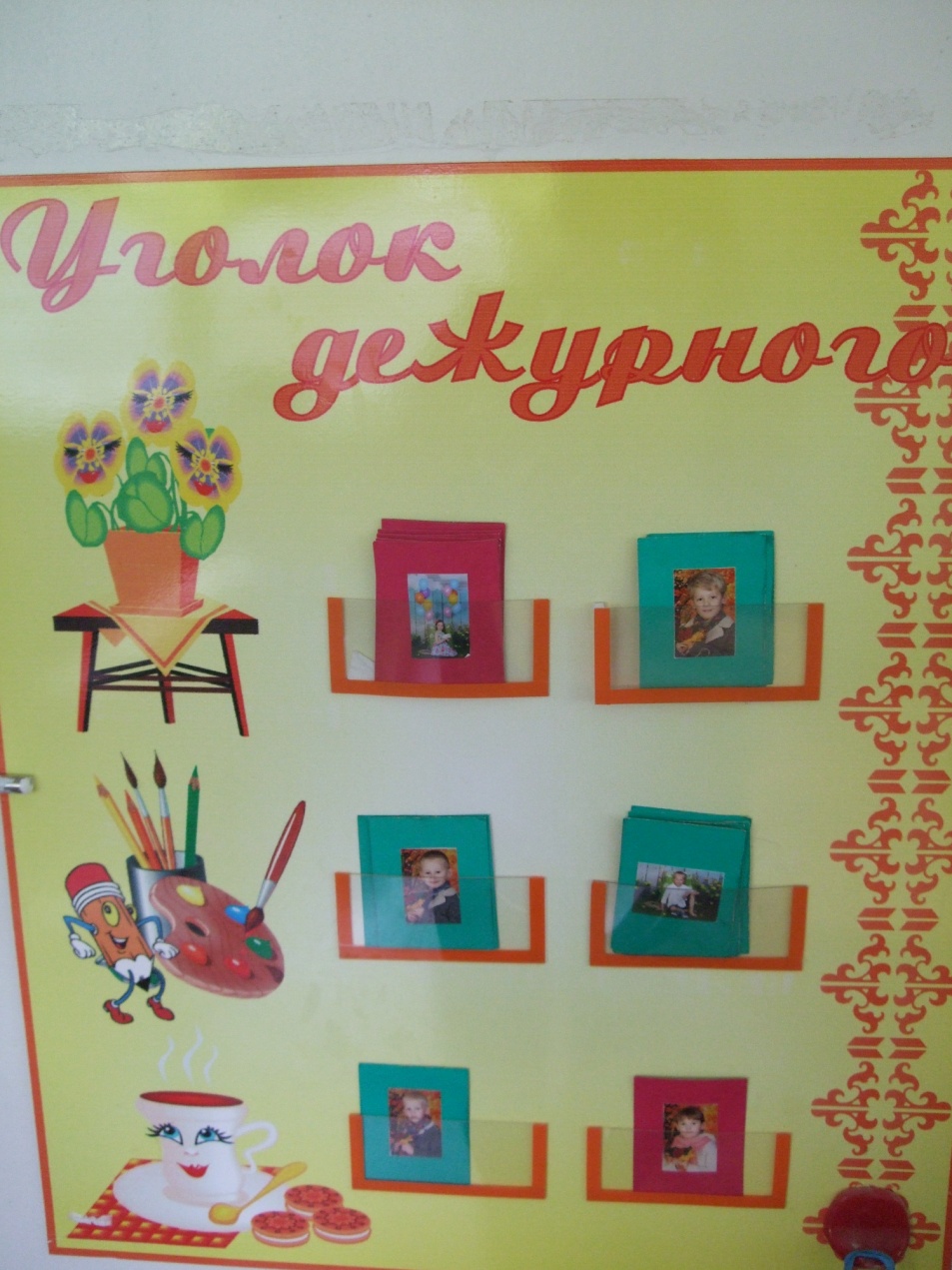 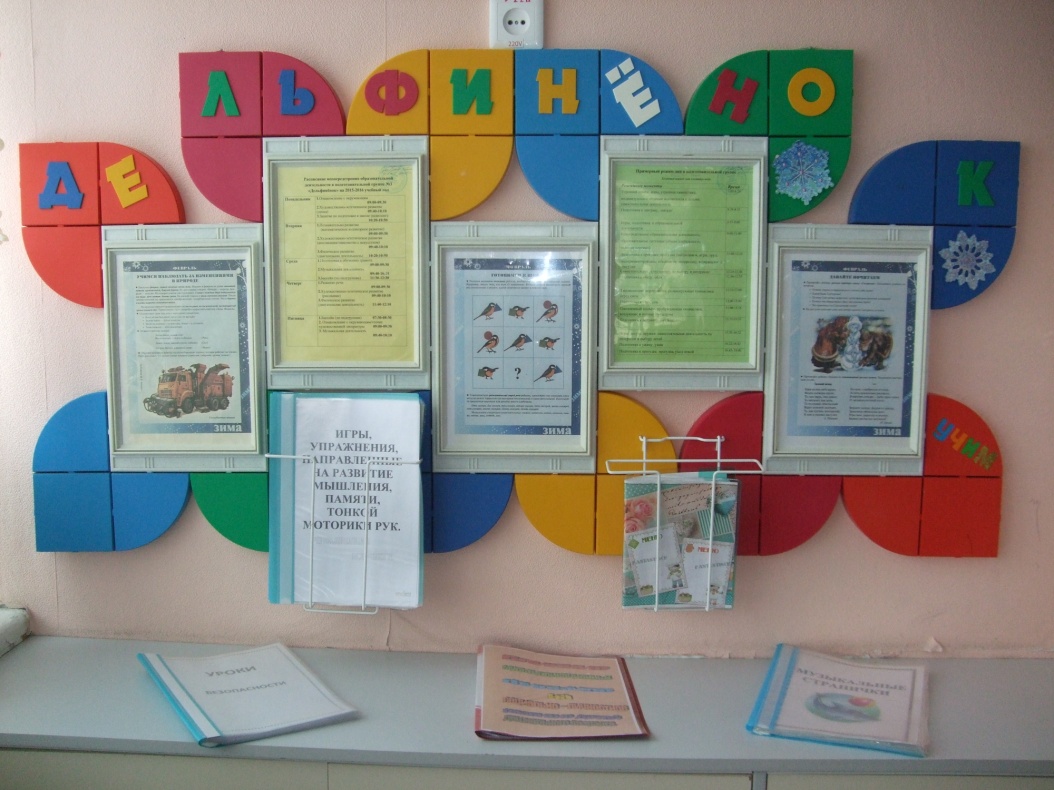 СПАСИБО ЗА ВНИМАНИЕ!